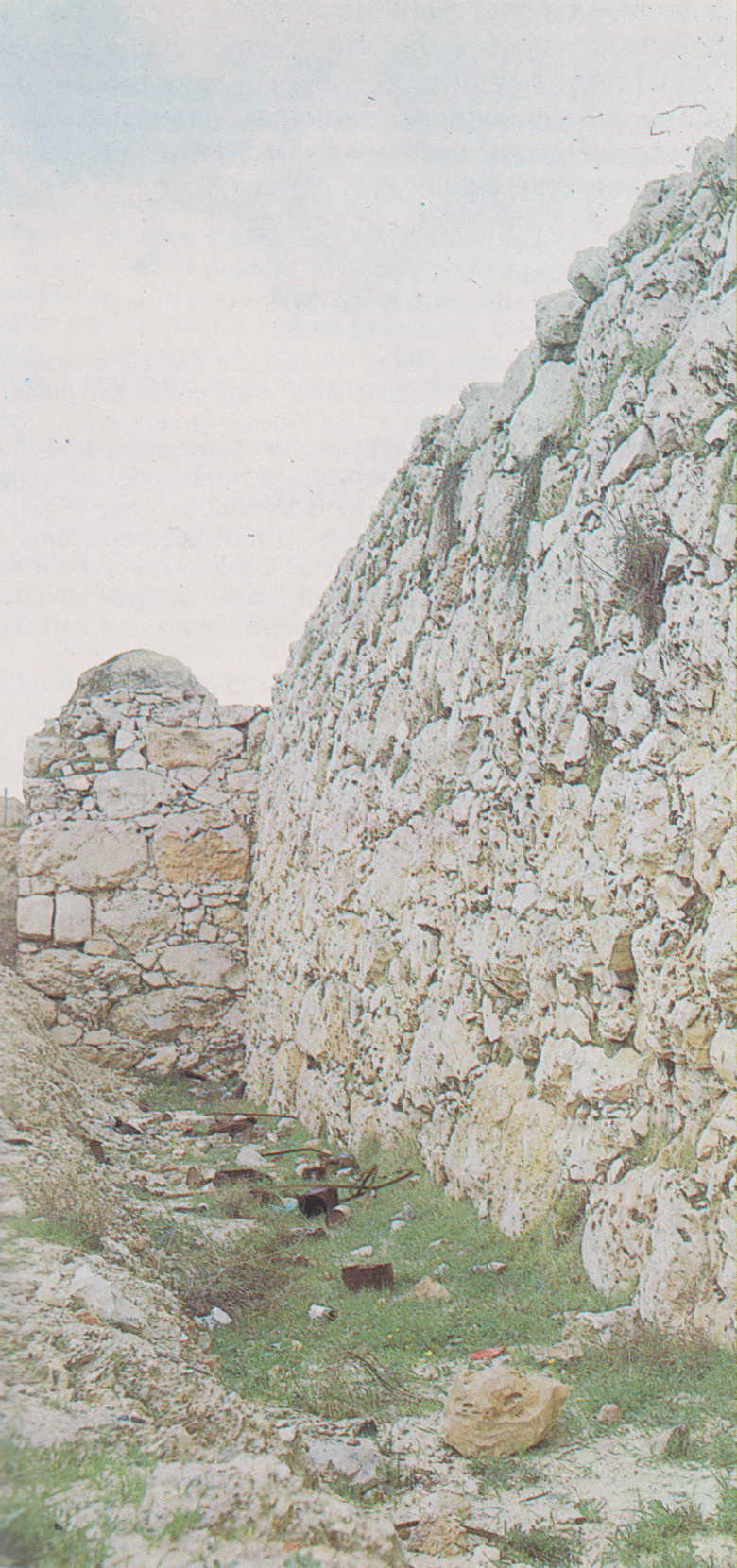 Sichem.